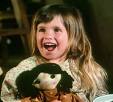 I has website for Christmas!
Even baby Carrie is excited about the cool holiday celebration happening at www.lhp.yolasite.com. With all the comments, stories, pictures, videos and contests, it’s hard not to be.
Visit www.lhp.yolasite.com today. The only official home of the  little house on the prairie fan club